Цветы и порох
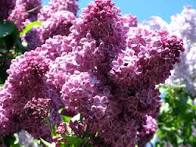 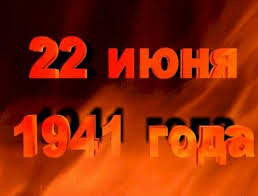 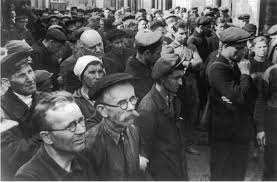 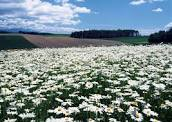 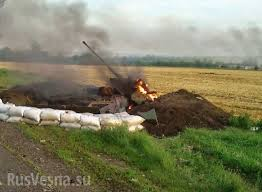 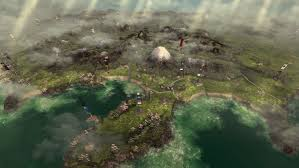 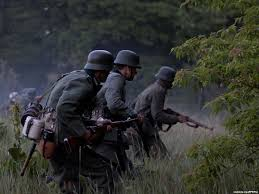 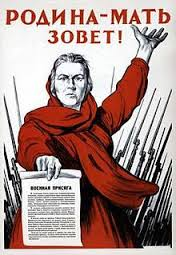 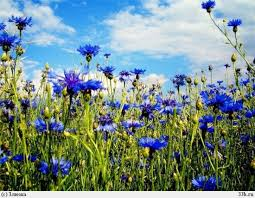 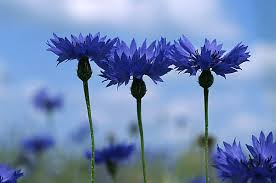 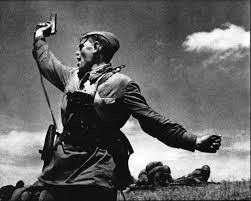 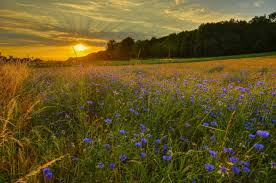 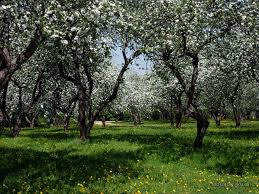 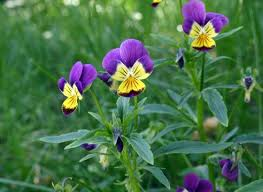 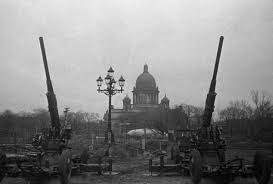 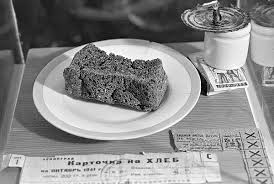 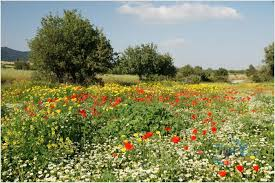 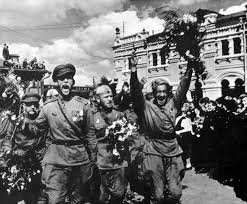 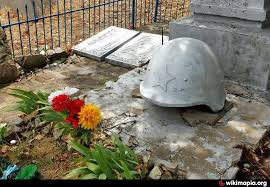 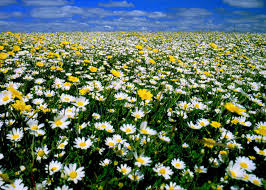 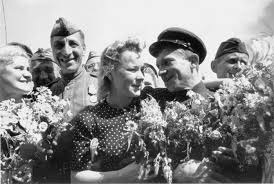 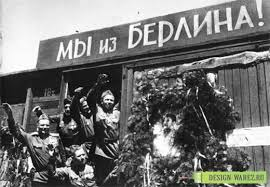 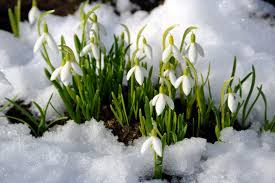 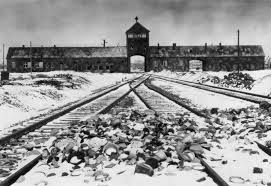 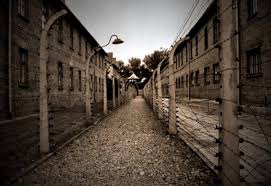 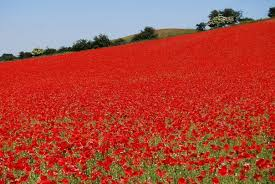 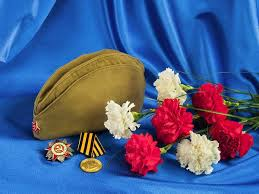 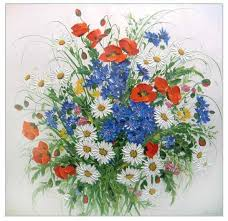